Ang Pagkakasakop ng mga Espanyol sa Pilipinas
Pagdating ni Miguel Lopez de Legazpi
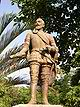 Pebrero 1565-nakarating ang ekspedisyon ni Legazpi Pilipinas.

Layunin ng kanyang ekspedisyon:
Sakupin ang mga pulong hindi sakop ng Prtugal
Humanap ng rutang pandagat pabalik sa Mexico
-Sikatuna-pinuno ng Bohol na naging kaibigan ni Legazpi

-Cebu- pinangalanang Ciudad de Santisimo Nombre de Jesus; unang panahanan ng mga Espanyol
Cebu- unang lungsod na itinatag ng mga Espanyol sa Pilipinas.

1569-napilitan si Legazpi na pumunta sa Panay upang maghanap ng mapagkukunan ng mga pangangailangan

Pagdating ni Legazpi sa Maynila

Nabalitaan ni Legazpi ang tungkol sa mayamang pamayanan ng Maynila
Ipinadala niya ang dalawang pangkat sa ilalim nina Juan Salcedo at Martin de Goiti. 

Maynila-isang abalang daungan na pinupuntahan ng mga mangangalakal galing China, Siam at Japan. 

Nagsagawa si Martin de Goiti ng isang sanduguan kina Rajah Matanda kanyang pamangkin na si Rajah Sulayman.
Abril 1571-dahil sa kakulangan ng pagkain sa Panay dumating si Legazpi sa Maynila 

Miguel Lopez de Legazpi-hinirang ni Haring Felipe II bilang unang gobernador heneral.
Itinatag ni Legazpi ang bagong lungsod ng Maynila at tinawag niya itong Nueva Castilla

Hunyo 24, 1571- ang Maynila ay naging punong lungsod ng Pilipinas

Naging simbolo ng pagkakaibigan ang sanduguan na ugali ng mga katutubo.  

Naisakatuparan ang pananakop ng mga Espanyol sa ating kapuluan sa pamamagitan ng diplomasya
Hinikayat ng mga Espanyol ang mga pinuno ng mga katutubo upang makipagkaibigan sa kanila sa ngalan ng hari ng Espanya

Kapalit nito, tutulungan ng mga Espanyol ang mga katutubo laban sa kanilang mga kaaway

Sumunod dito ang pagbinyag sa mga pinuno ng mga katutubo at kanyang mga nasasakupan sa Katolisismo
Nasakop ng mga Espanyol ang ating kapuluan sa pamamagitan ng krus at espada.

Sinisimbulo ng krus ang relihiyong Katoliko samantala, sinisimbolo naman espada ang sandatahan ng mga Espanyol.